Integer Review
Ms. Linton
8/11/14
I CAN:
Add and subtract integers 
Model addition problems using a number line
Write expressions and solve real world problems involving integers
Add Your BoatSong
Same signs add and keep
Different signs subtract,
Take the sign of the larger number
Then you’ll be exact
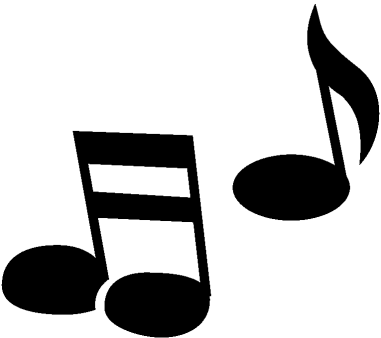 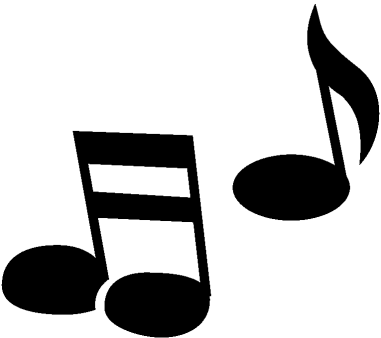 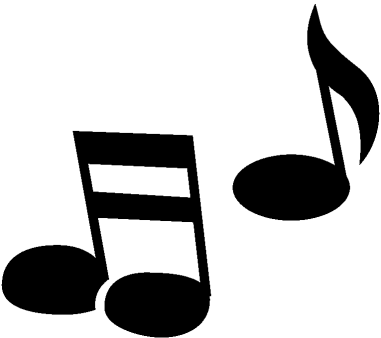 Subtract Your Boat Whole song
Same signs add and keep
Different signs subtract,
Take the sign of the larger number
Then you’ll be exact

Change the minus to a plus
Change the sign of the next
Then all you do is add them up
As if they were a plus
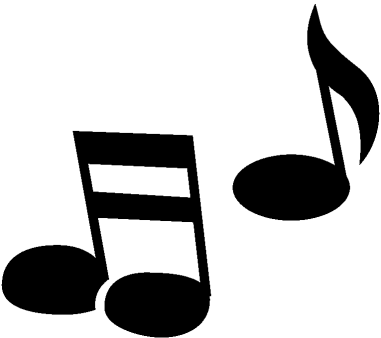 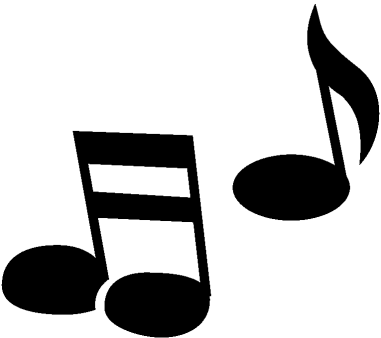 Quiz from Thursday
If you have not taken the quiz and were here last week, you will take it now

Integer Review vs. Word Problem Review
Word Problems
Is the number I’m looking for going to be positive or negative?
Will the number be bigger or smaller than the original number?
DOES MY ANSWER MAKE SENSE?
Quiz Corrections
Anyone can do corrections;                   REQUIRED if you scored below a 77
You have tonight to complete the quiz corrections
You will get half of the points back you missed
Be sure to follow the directions given on the corrections form 
COME TOMORROW WITH ANY QUESTIONS